Struktur Data dan Algoritma
IFA107, IFA106
Sesi Ke-12

Graph (1)

Sub Capaian Mata Kuliah
Memahami konsep struktur data graph dan representasinya
Mampu mengimplementasikan konsep struktur data graph pada suatu kasus
Graph
Pengertian Graph
Pengertian Graph
Graph
Pada Teori Graf (Graph Theory), istilah Graf tidak berhubungan dengan grafik. 
Melainkan, graf  adalah sekumpulan titik yang mungkin terhubung maupun tidak terhubung dengan titik lainnya dengan garis. 
Tidak penting seberapa besar titik itu, apakah berbentuk bulat atau yang lain, atau seberapa panjang garisnya, atau apakah garis itu lurus atau melengkung.
Dua titik hanya dapat terhubung dengan satu garis.
Istilah-istilah (Terms) Penting pada Sebuah Graph
Vertex
Edge
Size
Degree
Path
Cycle
Length
Distance
Diameter
Vertex / Vertices dan Edge
Titik – titik tersebut disebut  vertex. 
Garis – garisnya disebut edge.
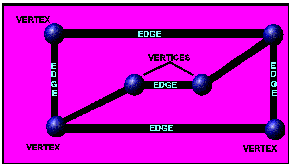 Size
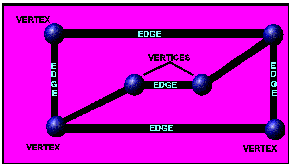 Size = banyaknya vertex  pada sebuah graph

Graph ini memiliki size 6
Degree
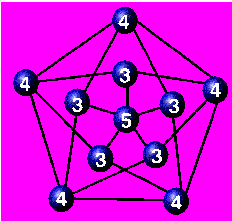 Degree dari sebuah vertex pada sebuah graph adalah jumlah edges yang terhubung dengan  vertex tersebut.

Angka-angka pada gambar di samping menunjukkan degree dari setiap vertex.
Path, Cycle, Length, Distance
Path  adalah lintasan yang melalui edge dan vertex dalam graph. 

Cycle adalah lintasan yang dimulai dan berakhir pada vertex yang sama. Cycle kadang – kadang disebut circuit.
Length, Distance, Diameter
Length adalah banyaknya edge dalam sebuah lintasan (path).

Jika antara dua vertex terdapat lebih dari satu lintasan, maka Length terpendek disebut Distance.

Lintasan terpendek itu juga disebut Diameter.
Jenis-jenis Graph
Regular Graphs
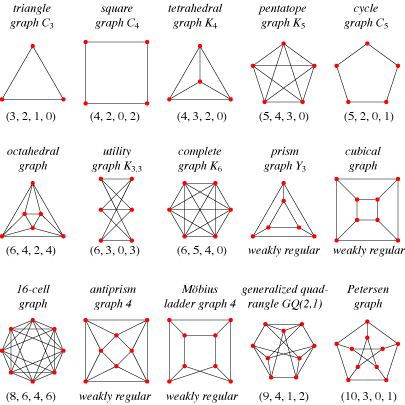 Suatu graf dikatakan regular atau beraturan jika setiap vertex mempunyai degree yang sama
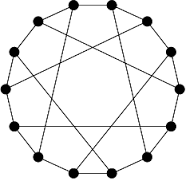 Planar Graph (Graf Datar)
Graf planar adalah graf yang dapat digambarkan sedemikian rupa di mana tidak ada edge yang saling berpotongan.
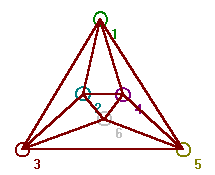 Complete Graphs
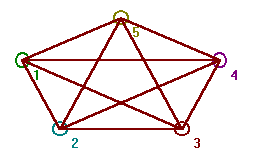 Dalam complete graph setiap pasang vertex dihubungkan oleh satu edge. Tidak mungkin menambahkan edge lagi ke dalam graf lengkap karena setiap edge yang mungkin telah digambarkan. 

Dengan kata lain, semua titik terhubung satu dengan yang lain.